ЕЖЕГОДНАЯ МОЛОДЕЖНАЯ НАУЧНАЯ ШКОЛА «ПЕРВАЯ СТУПЕНЬ В АЗИАТСКОМ ИННОВАЦИОННОМ ПРОСТРАНСТВЕ»
Мероприятие 1.3 Программы развития деятельности студенческих объединений
Цель – развитие практико-ориентированного обучения и подготовка высококвалифицированных кадров для нужд приоритетных отраслей экономики и социальной сферы Азиатского региона
В рамках реализации проекта основной акцент был сделан на популяризацию научно-исследовательской и научно-практической деятельности молодёжи
Работа была организована по следующим направлениям:
РобототехникаIT-технологииДистанционное зондирование Земли
Вовлечение школьников и студентов младших курсов в робототехнику, техническое творчество, моделирование, формирование и развитие творческой личности, владеющей техническими знаниями, умениями и навыками и популяризация инженерных специальностей и возможностей робототехники
Модульная школа «Юный техник» (23-28 марта, 02-07 ноября 2015)
в течение недели ученики от 10 до 16 лет из городов Алтайского края
обучались цифровому прототипированию и робототехнике
05-06 ноября 2015     состоялась вторая Международная конференция «Использование цифровых средств обучения и робототехники в общем и профессиональном образовании» в рамках которой состоялся I Конкурс исследовательских проектов среди школьников и студентов по робототехнике
Фестиваль науки Алтая
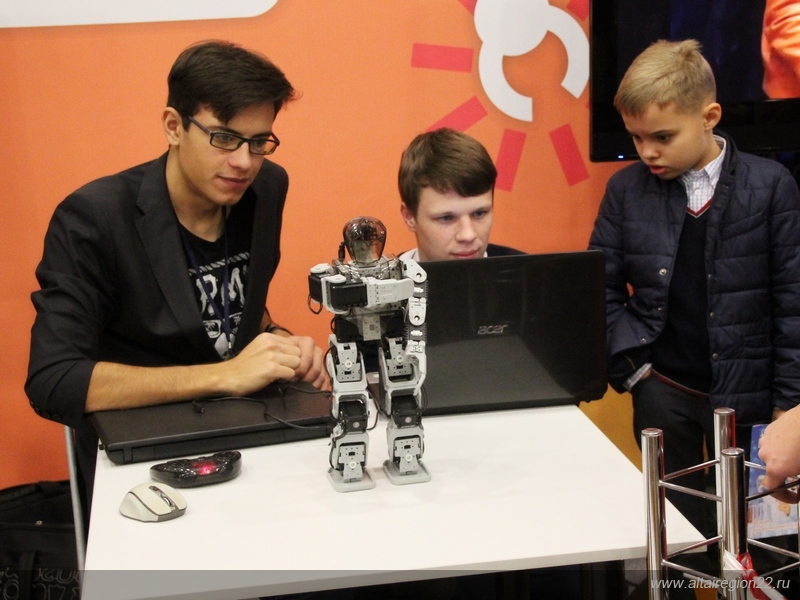 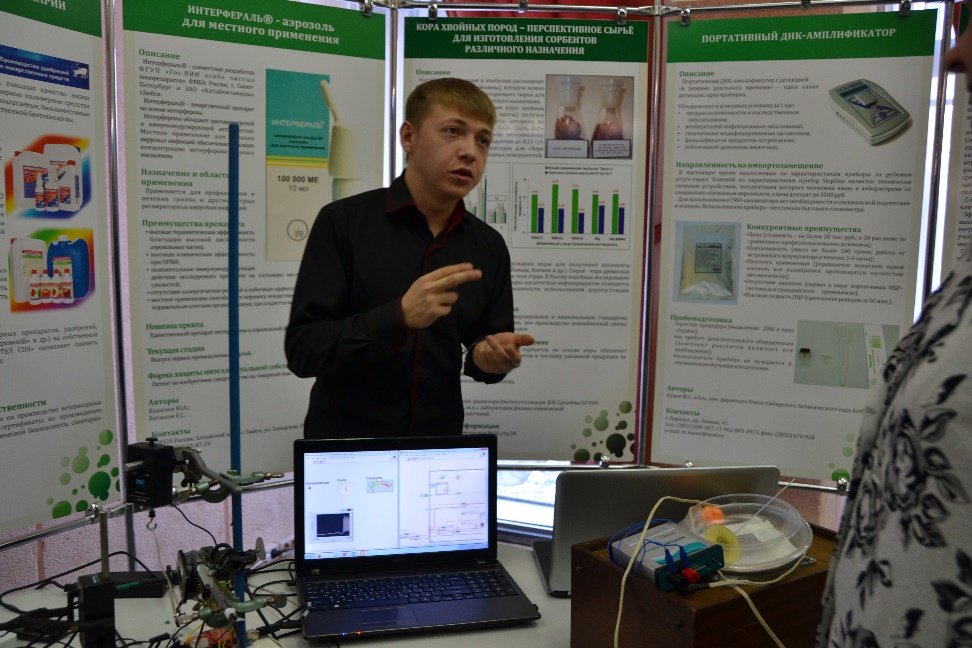 Партнёры проекта:
Администрация города Барнаула
Администрация города Бийска
КГБУ ДО «Краевой центр информационно-технической работы»
МБОУ ДОД «ЦД(Ю)ТТ» Ленинского района  г.Барнаула
В течение 2015 в мероприятиях проекта приняли участие    283 человека, количество событий (проведение мероприятий для школьников и студентов, участие в выставках, конкурсах и конференциях, встречи коллективов с целью усовершенствования проектов ) – 32
Медиа-сопровождение
отдел связей с общественностью и структурные подразделения АлтГУ разместили в сети Интернет более 20 материалов
в 2015 начал свою работу пресс-центр СКТБ «Радиотехника», который освещал мероприятия проекта в социальной сети «ВКонтакте»: http://vk.com/sktb_radiotehnika